Die PEIK-Energie-beratung für KMUWir unterstützen Sie beim Energiesparen
Vorname Name, Funktion
Ort, Datum
Was ist PEIK?
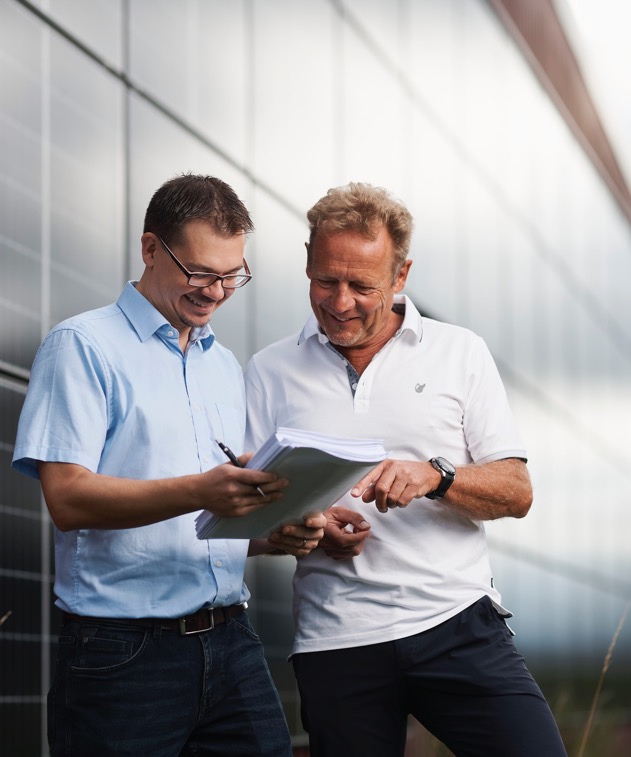 PEIK – Professionelle Energieberatung für Ihr KMU – ist ein Programm von EnergieSchweiz
PEIK hilft KMUs, Energiesparprojekte gezielt anzupacken
Für alle Unternehmen in der Schweiz mit Energiekosten zwischen 20 000 und 300 000 Franken pro Jahr
Über 200 PEIK-Energieprofis in der ganzen Schweiz – in Ihrer Region
2
November 23
Das Ergebnis
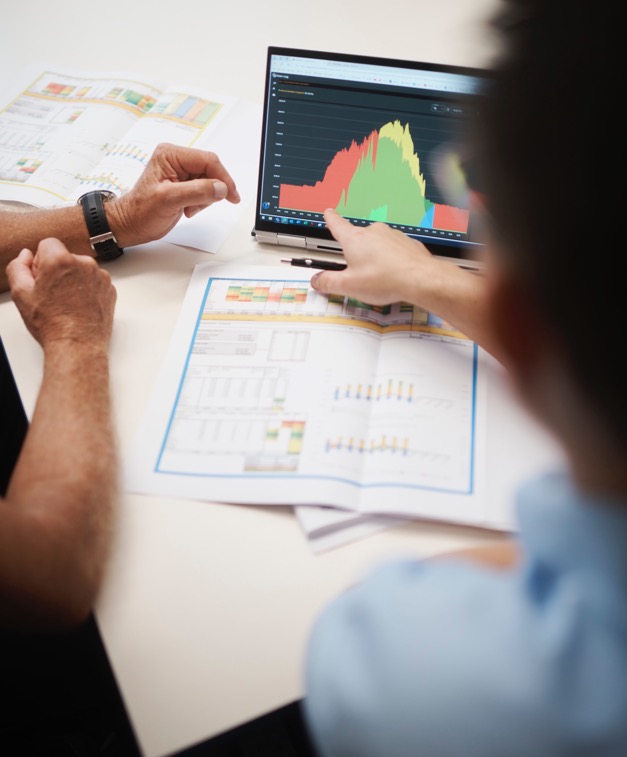 Ein massgeschneiderter Plan, um Energie und damit Kosten einzusparen
PEIK übernimmt 50 Prozent der Beratungskosten und Umsetzungsbegleitung
November 23
3
Gute Gründe für eine PEIK-Energieberatung
November 23
4
Energieeffizienz spart Geld ein
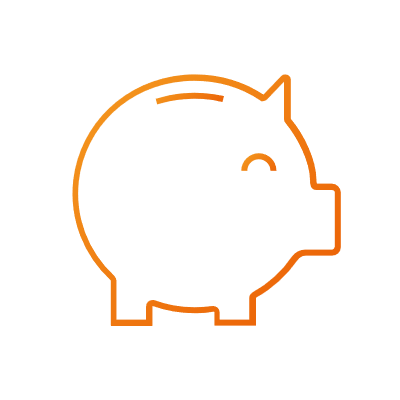 Mit einfachen Sofortmassnahmen Energiekosten um 10 bis 15 Prozent senken 
Entspricht je nach Unternehmensgrösse 3000 bis 45 000 Franken Einsparung pro Jahr
Ohne grössere Investitionen möglich
November 23
5
Imagegewinn durch Nachhaltigkeit
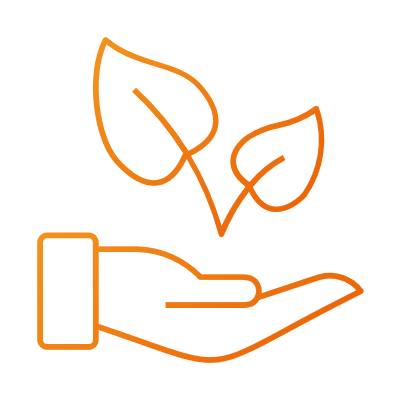 Tiefer Energieverbrauch trägt zu einer umweltbewussten Wirtschaft bei 
Umwelt schonen, Nachhaltigkeit fördern und sich von der Konkurrenz abheben
Image verbessern
November 23
6
Massgeschneiderte Energieberatung
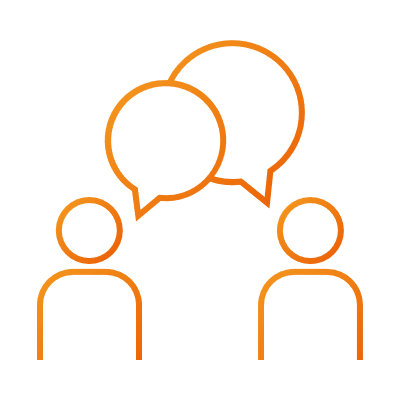 PEIK-Energieprofis mit ausgewiesener Expertise in Energiefragen und viel Erfahrung im KMU-Bereich 
Unabhängige, individuelle und praxisorientierte Beratung und Begleitung
Wirtschaftlichkeit des Betriebs an erster Stelle
November 23
7
In drei Schritten zur Energieeffizienz
November 23
8
1. Erstgespräch vereinbaren
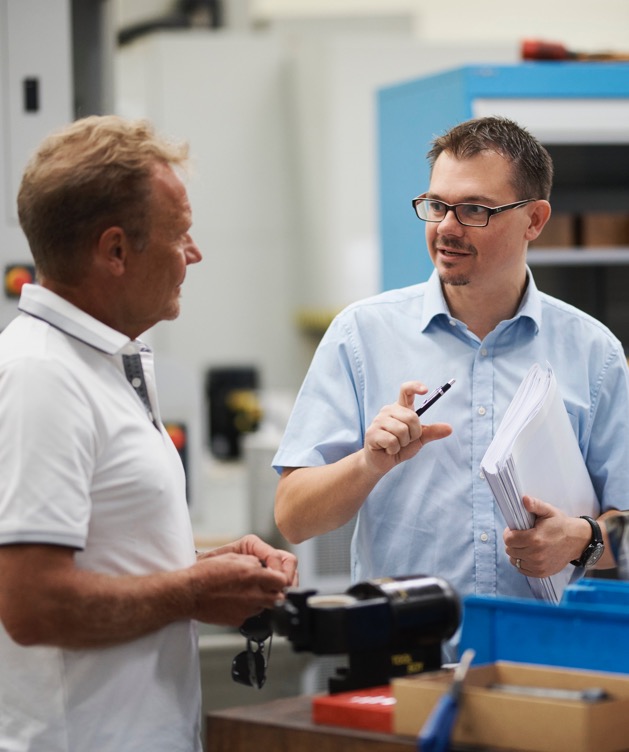 Erste Situationsanalyse durch PEIK-Energieberaterin oder PEIK-Energieberater

Das Erstgespräch ist unverbindlich und kostenlos.
November 23
9
[Speaker Notes: Vorstellung GastroSuisse]
2. Energieverbrauch analysieren und Massnahmen planen
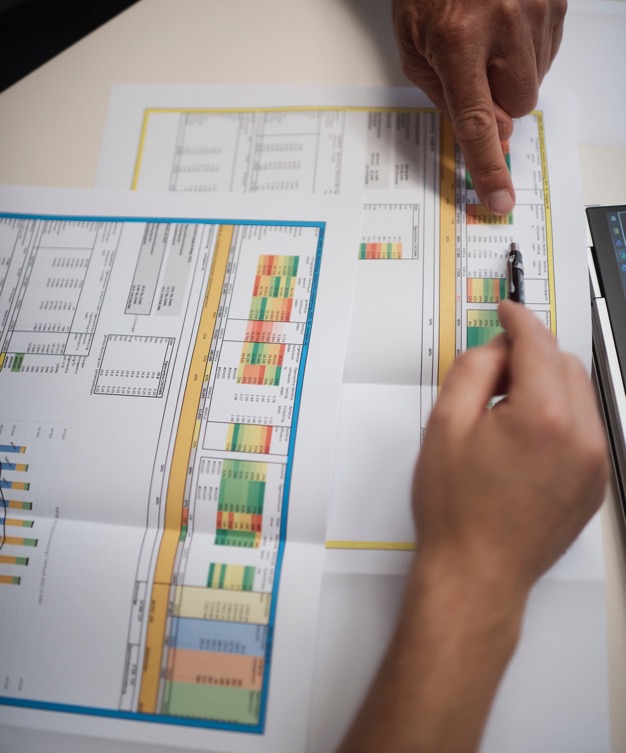 Fundierte Analyse des Energieverbrauchs
Priorisierung der Investitionen
Sofortmassnahmen


PEIK übernimmt 50 Prozent der Beratungskosten (max. 2500 Franken).
November 23
10
[Speaker Notes: Vorstellung GastroSuisse]
3. Massnahmen zum Energiesparen umsetzen
Begleitung der Massnahmenumsetzung
Unterstützung bei Offertanfragen, Anträgen für Fördermittel, bei der Betriebsoptimierung oder als Bauherrenvertretung


PEIK übernimmt 50 Prozent der Kosten für die Umsetzungsbegleitung (max. 13 000 Franken) – auch für rasch umsetzbare Massnahmen.
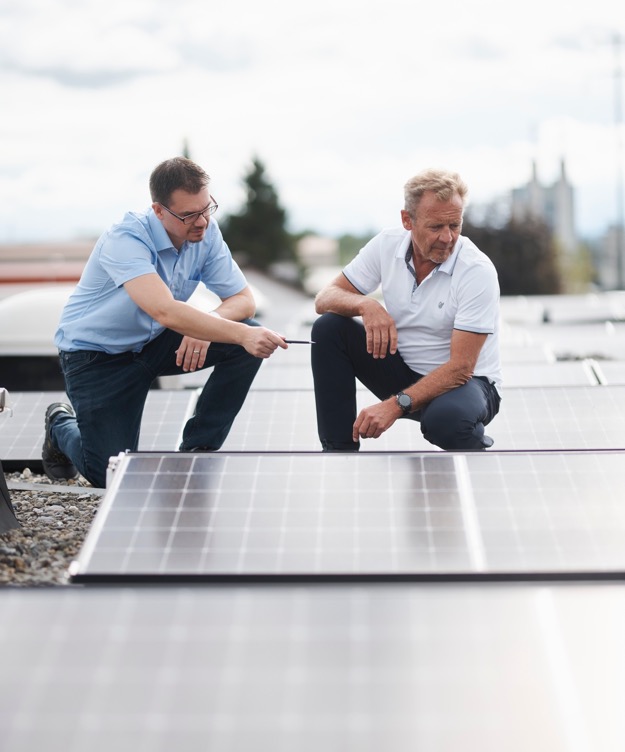 November 23
11
[Speaker Notes: Vorstellung GastroSuisse]
Die PEIK-Wirkung – ein konkretes Beispiel
November 23
12
Die PEIK-Wirkung
Ein typisches Schweizer KMU:
Metallbearbeitungsbetrieb (Fräsen, Drehen, Schleifen, Erodieren und Lasergravieren)
Gut 20 Mitarbeitende
Drei Produktionshallen in Leichtbauweise
Mit Sandwichpaneelen
Rund 1400 m2 Nutzfläche
Energiekosten von rund 90 000 Franken pro Jahr für 588 000 kWh (Elektrizität und Erdgas, Zahlen von 2018)
November 23
13
Die PEIK-Wirkung
Verbrauch analysieren und offensichtliche sowie verborgene Potenziale suchen:
fürs Energiesparen
für die eigene Energieproduktion
für ein optimiertes Energiesystem im Gesamtbetrieb

Das Augenmerk liegt dabei nicht nur auf Elektrizität, sondern auch auf Wärme und Treibstoff (Mobilität).
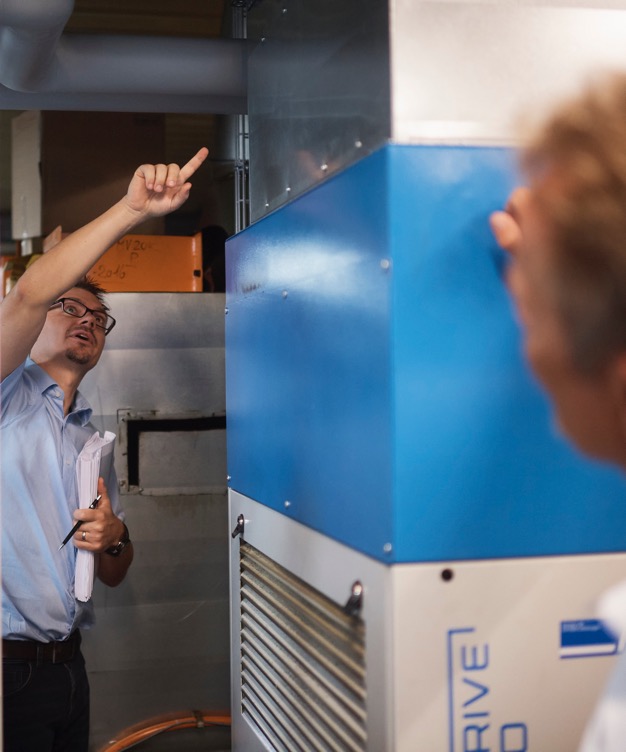 November 23
14
Bildvariante 1
Die PEIK-Wirkung
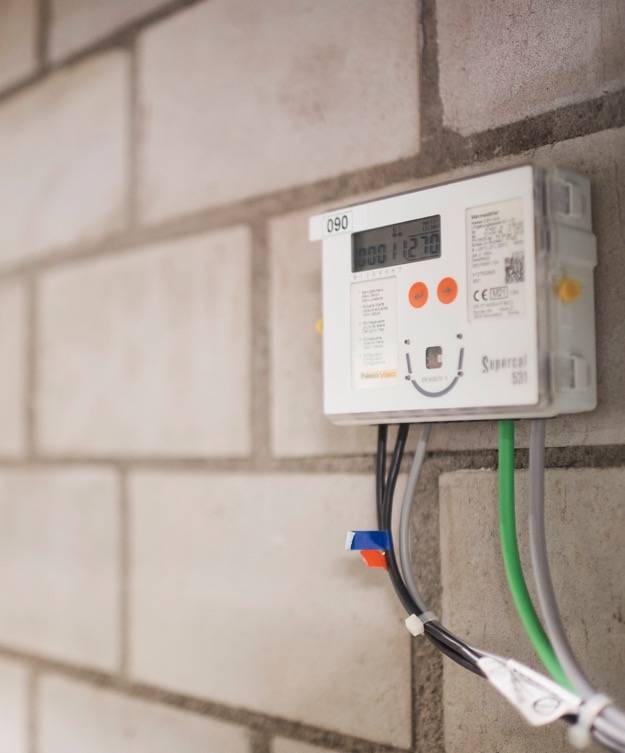 Fokus der Analyse unter anderem auf:
Lüftung, Klima und Kältetechnik
Beleuchtung
Gebäudehülle
Heizung und Warmwasser
Pumpen und Druckluft
Photovoltaik
Mobilität
Motoren und Antriebe
November 23
15
Bildvariante 2
Die PEIK-Wirkung
Fokus der Analyse unter anderem auf:
Lüftung, Klima und Kältetechnik
Beleuchtung
Gebäudehülle
Heizung und Warmwasser
Pumpen und Druckluft
Photovoltaik
Mobilität
Motoren und Antriebe
November 23
16
Bildvariante 3
Die PEIK-Wirkung
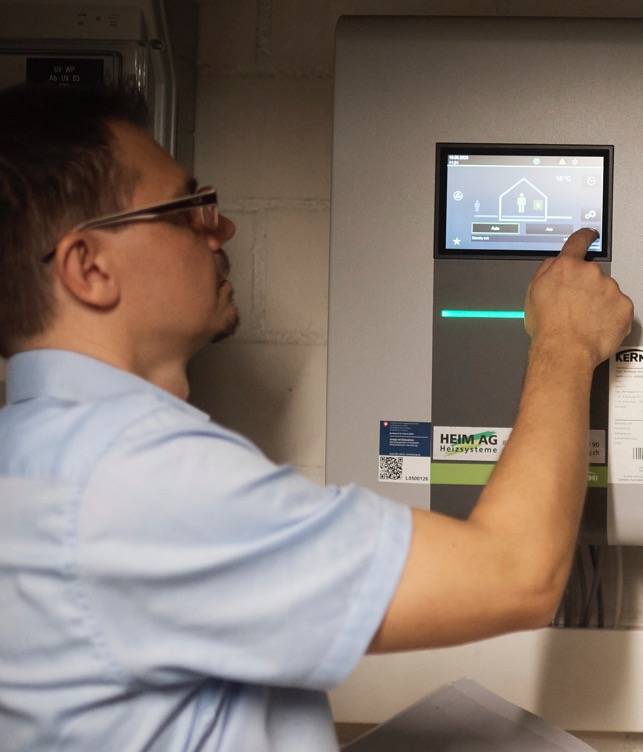 Fokus der Analyse unter anderem auf:
Lüftung, Klima und Kältetechnik
Beleuchtung
Gebäudehülle
Heizung und Warmwasser
Pumpen und Druckluft
Photovoltaik
Mobilität
Motoren und Antriebe
November 23
17
Die PEIK-Wirkung
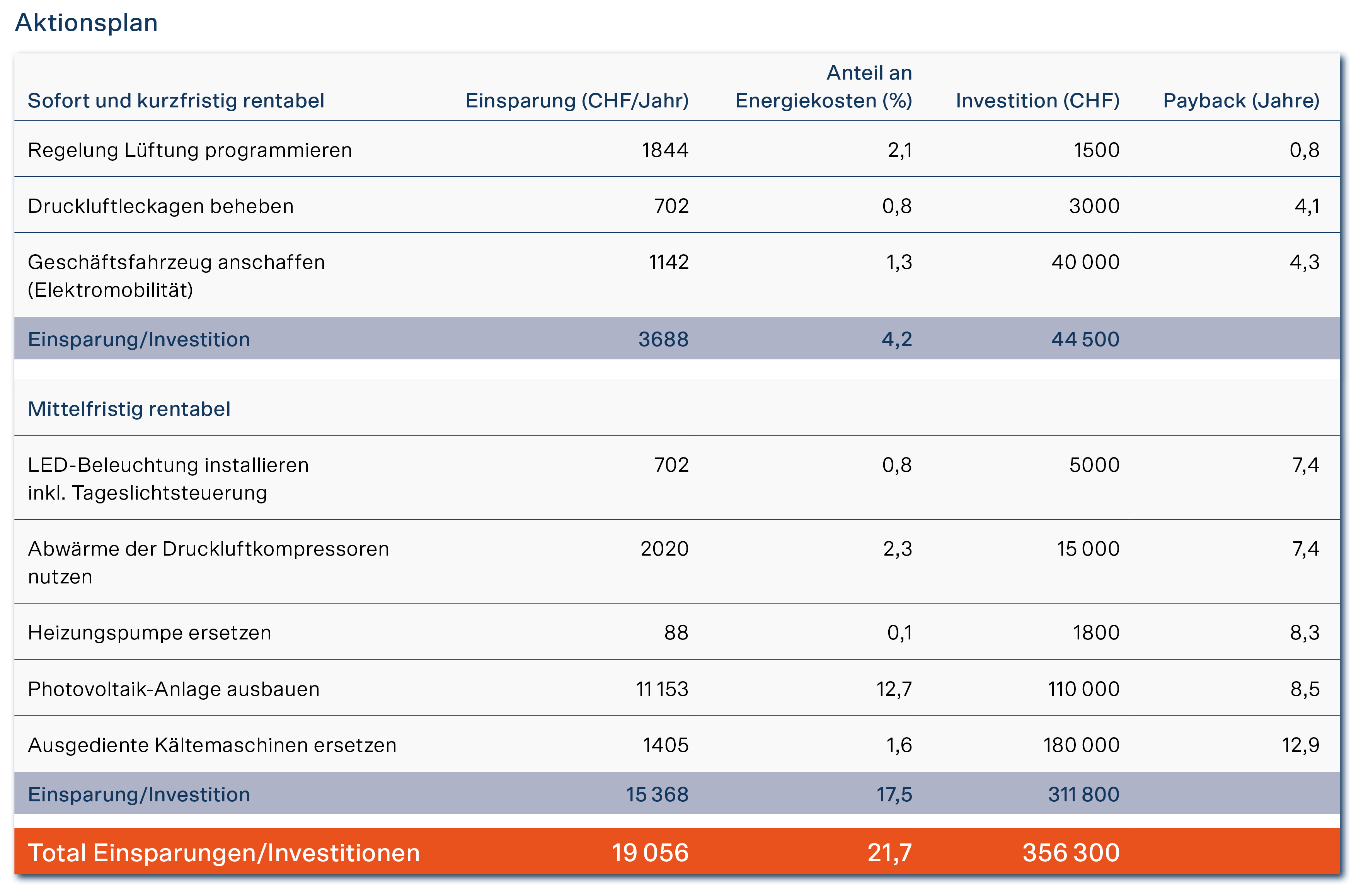 Massnahmen planen – Bericht als Entscheidungsgrundlage:
Welche Massnahmen bringen welchen Nutzen?
Was kann sofort umgesetzt werden, was ist kurz- und was mittelfristig rentabel?
Mit welchen Investitionen muss gerechnet werden, und in welchem Zeitraum zahlen sie sich aus?
November 23
18
Die PEIK-Wirkung
Kosteneinsparung auf einen Blick:
Über 20 Prozent Energiekosten gespart
November 23
19
Beispiele von Sparpotenzial-Massnahmen
Lüftung: Reduktion der Durchflussraten und Betriebsstunden
Einsparungen: 10–80% Elektrizität, 5–50% Wärme
Payback: < 2 Jahre

Heizung: Ersatz der Wärmeerzeugung
Einsparungen: 5–75%
Payback: 5–30 Jahre (abhängig von den Gegebenheiten)
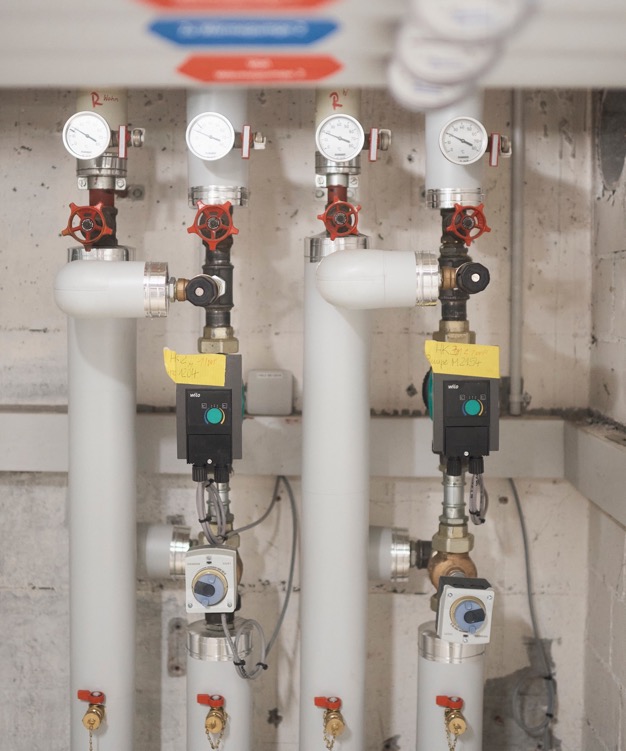 November 23
20
Beispiele von Sparpotenzial-Massnahmen
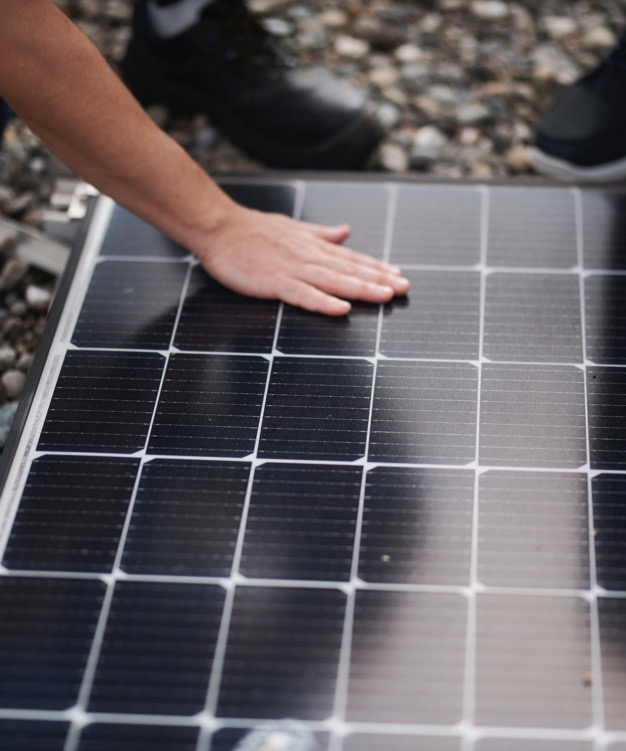 Beleuchtung: Renovierung der LED-Beleuchtung
Einsparungen: 30–80%
Payback: 2–15 Jahre (abhängig von den Betriebsstunden und dem Leuchtentyp)

Erneuerbare Energie: Installation einer Photovoltaik-Anlage 
Eigenverbrauch Strom: 30%–90% der produzierten Energie
Payback: 8–16 Jahre
November 23
21
PEIK – Ausgangspunkt für weitere Produkte
Mit PEIK beginnen:
Synergien nutzen und mit anderen Produkten von PEIK-Partnern kombinieren
Kosten und Leistungen optimieren
BO – Verpflichtungen (Art. 8 MuKEn)
Massgeschneiderte Lösungen in Etappen
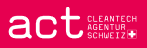 (UZV)
PEIK im Abo
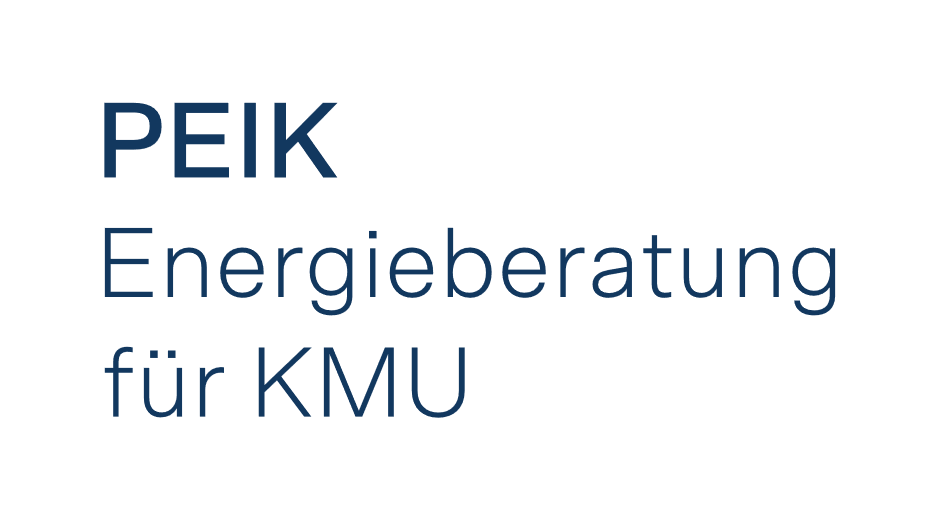 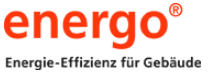 PEIK@Advanced
Produkte von Dritten:
-  SIG (GE)
KEEST (TG, SH) 
usw.
November 23
22
Fragen?
November 23
23
Herzlichen Dank
Name Vorname,
Funktion

E-Mail
Telefon